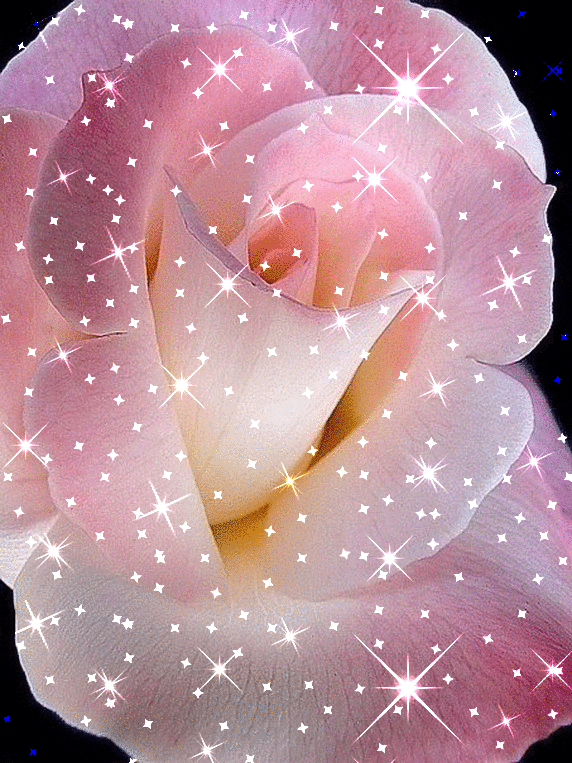 স্বাগতম
পরিচিতি
শিক্ষক পরিচিতি	
মো: আখের আলী (সুজন)
সহকারী প্রধান শিক্ষক
দিনাজপুর কালেক্টরেট স্কুল এন্ড কলেজ। 
aasujantqi14@gmail.com
পাঠ পরিচিতি
শ্রেণি: নবম
বিষয়:জীববিজ্ঞান
অধ্যায়: আট
পাঠ নং-৬
নিচের চিত্রটি লক্ষ্য করি
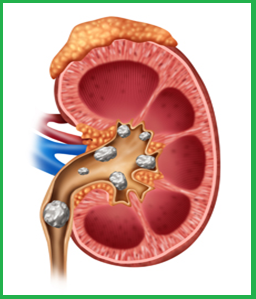 চিত্রে কিডনির ভেতরে কী দেখা যাচ্ছে?
আজকের পাঠ
বৃক্কে পাথর
শিখনফল
কিডনির বিভিন্ন সমস্যা ব্যাখ্যা করতে পারবে।
কিডনি পাথর রোগের লক্ষন, প্রতিকার ও প্রতিরোধের কৌশল ব্যাখ্যা করতে পারবে।
নিচের চিত্রগুলো লক্ষ্য করি
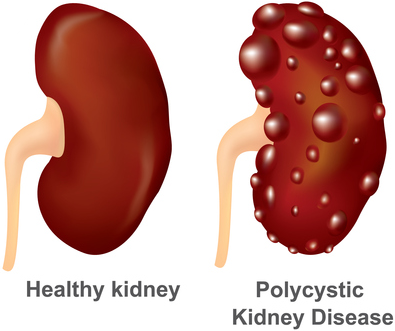 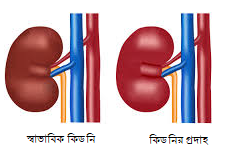 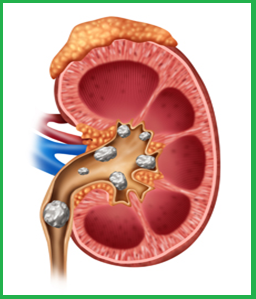 কিডনির প্রদাহ
কিডনিতে পাথর
পলিসাইটিক কিডনি রোগ
এগুলোর কারণে কিডনির স্বাভাবিক কাজে বিঘ্ন ঘটে।
একক কাজ
কিডনির বিভিন্ন সমস্যাসমূহের নাম লিখ।
নিচের চিত্রগুলো লক্ষ্য করি
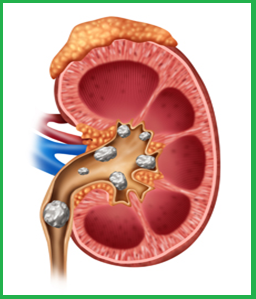 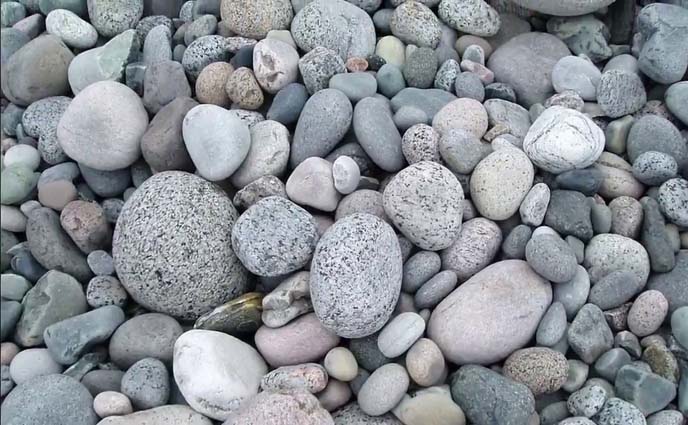 এগুলো মানবদেহের কোথায় দেখা যায়?
এগুলো কী?
কিডনিতে, মূত্রথলিতে ও পিত্তথলিতে
দলীয় কাজ
বৃক্কের পাথর প্রতিরোধে কী করা উচিত তা ব্যাখ্যা কর।
মূল্যায়ন
১. কিডনি রোগের কয়েকটি লক্ষণ বল।
১. কিডনিতে পাথর হওয়ার কারণ বল।
৩. বৃক্কের পাথর অপসারণের দুটি পদ্ধতির নাম বল।
বাড়ির কাজ
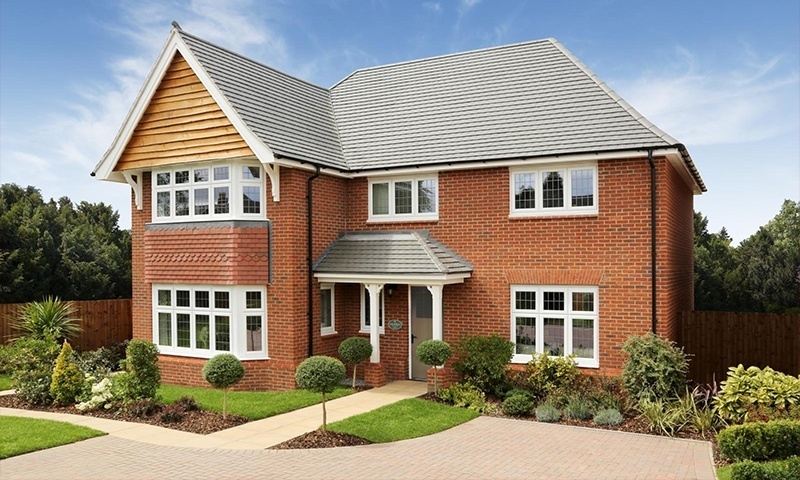 বৃক্ক ও মূত্রনালীর সুস্থতা রক্ষার কৌশলসমূহ লিখে আনবে।
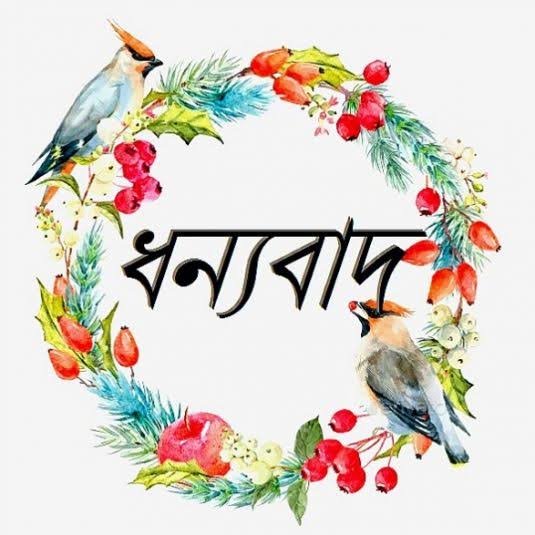